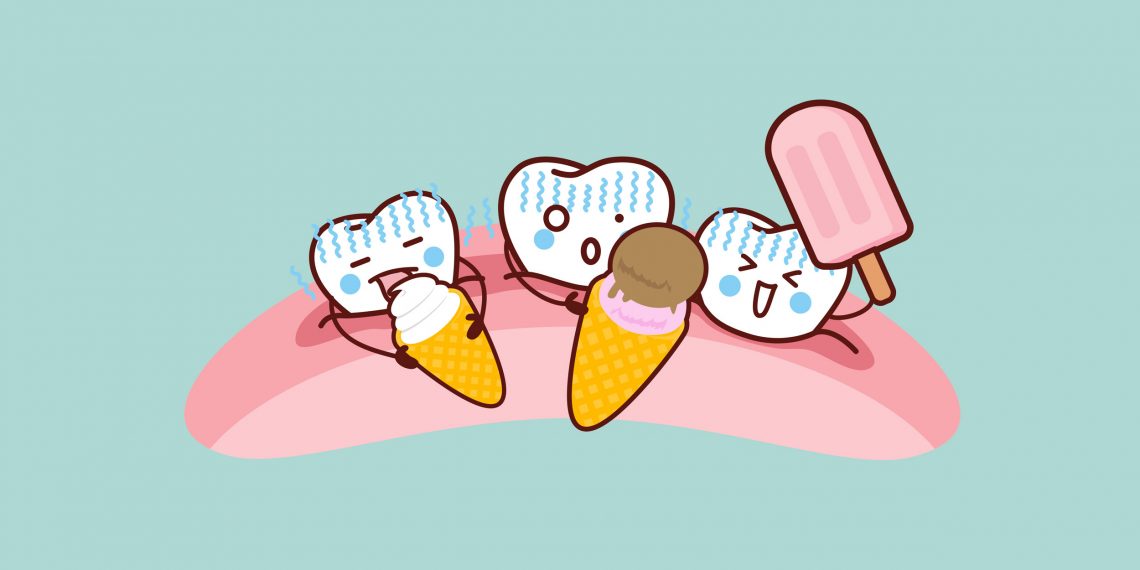 Урок здоровья
Выполнил: Солуянов Данил Евгеньевич, специальность «стоматология ортопедическая»
Цель исследования
способствовать укреплению здоровья учащихся
содействовать формированию важных привычек сохранять зубы с ранних лет на всю жизнь.
воспитывать положительные черты характера: любви к себе, окружающим, чувства уверенности (заботиться о своем здоровье)
учить вырабатывать привычку заботиться о своих зубах.
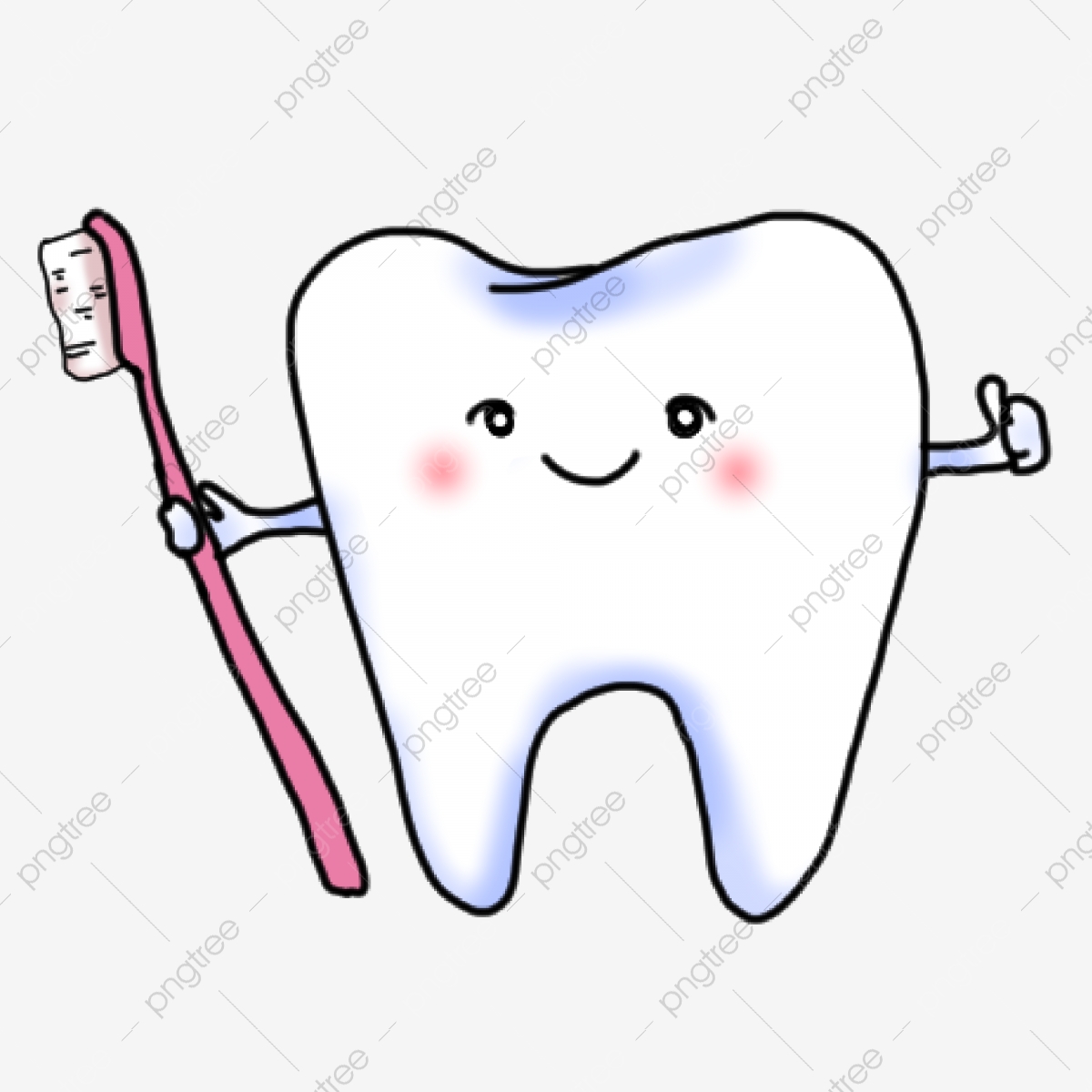 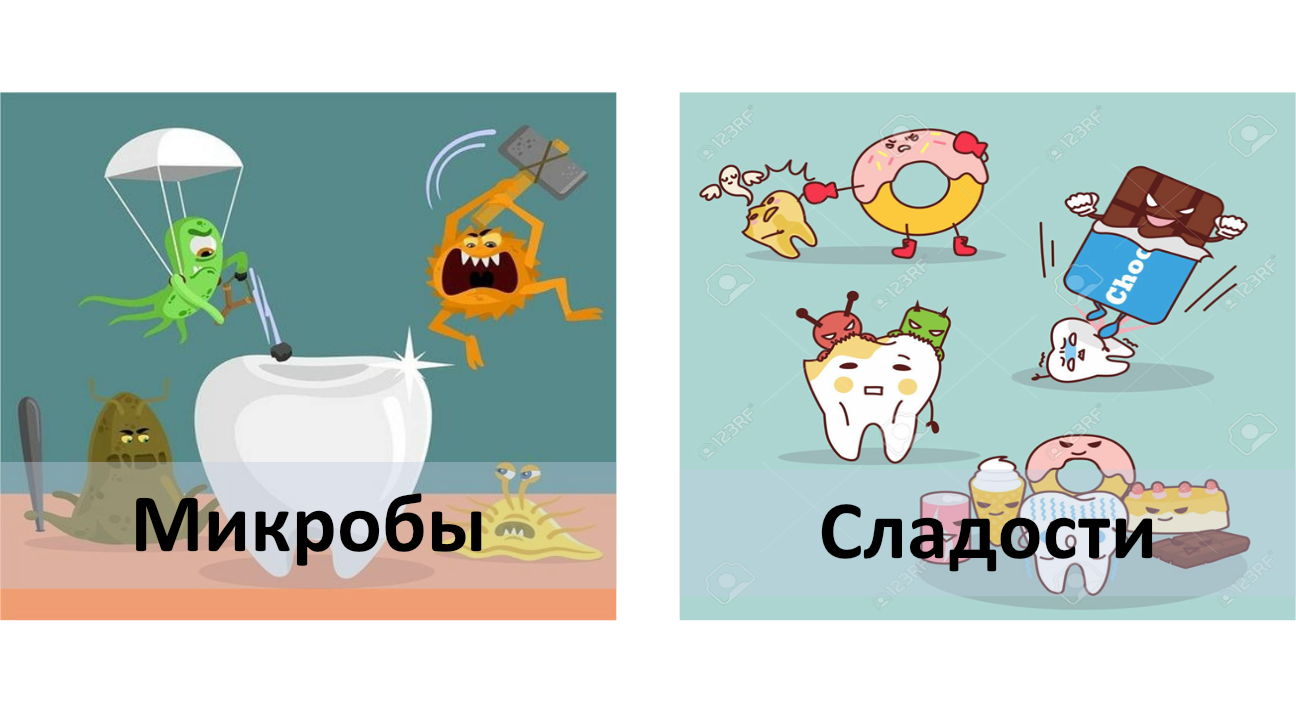 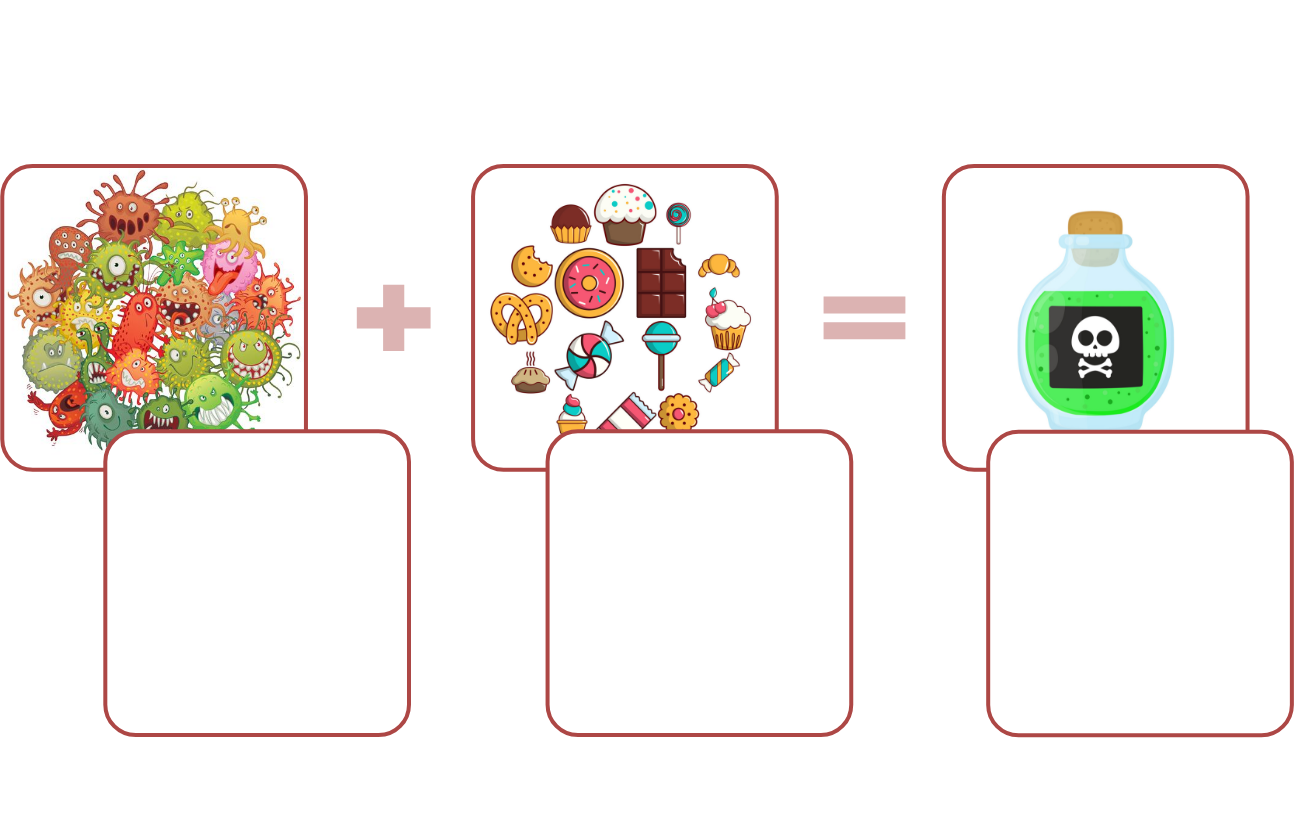 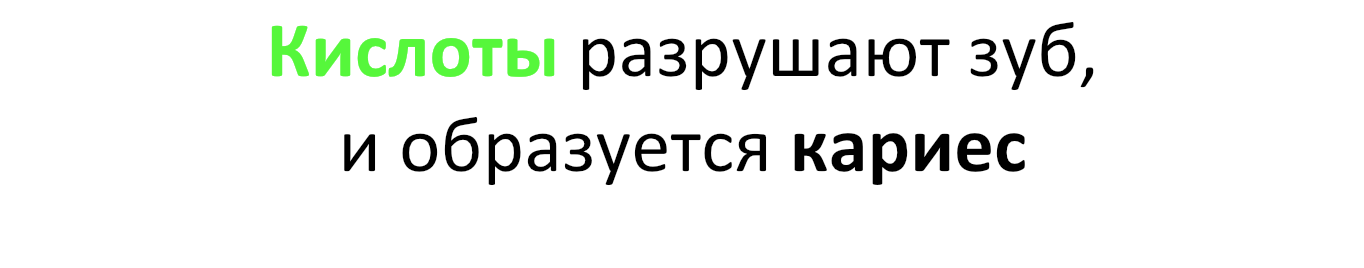 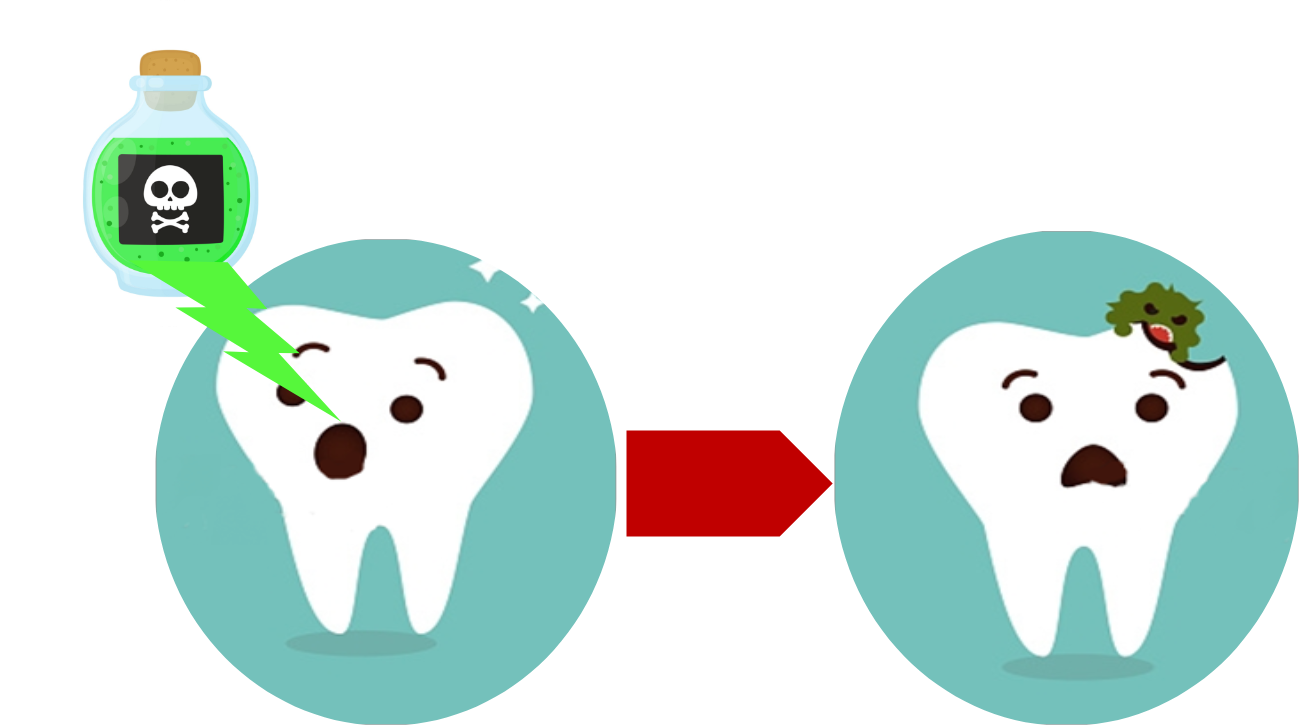 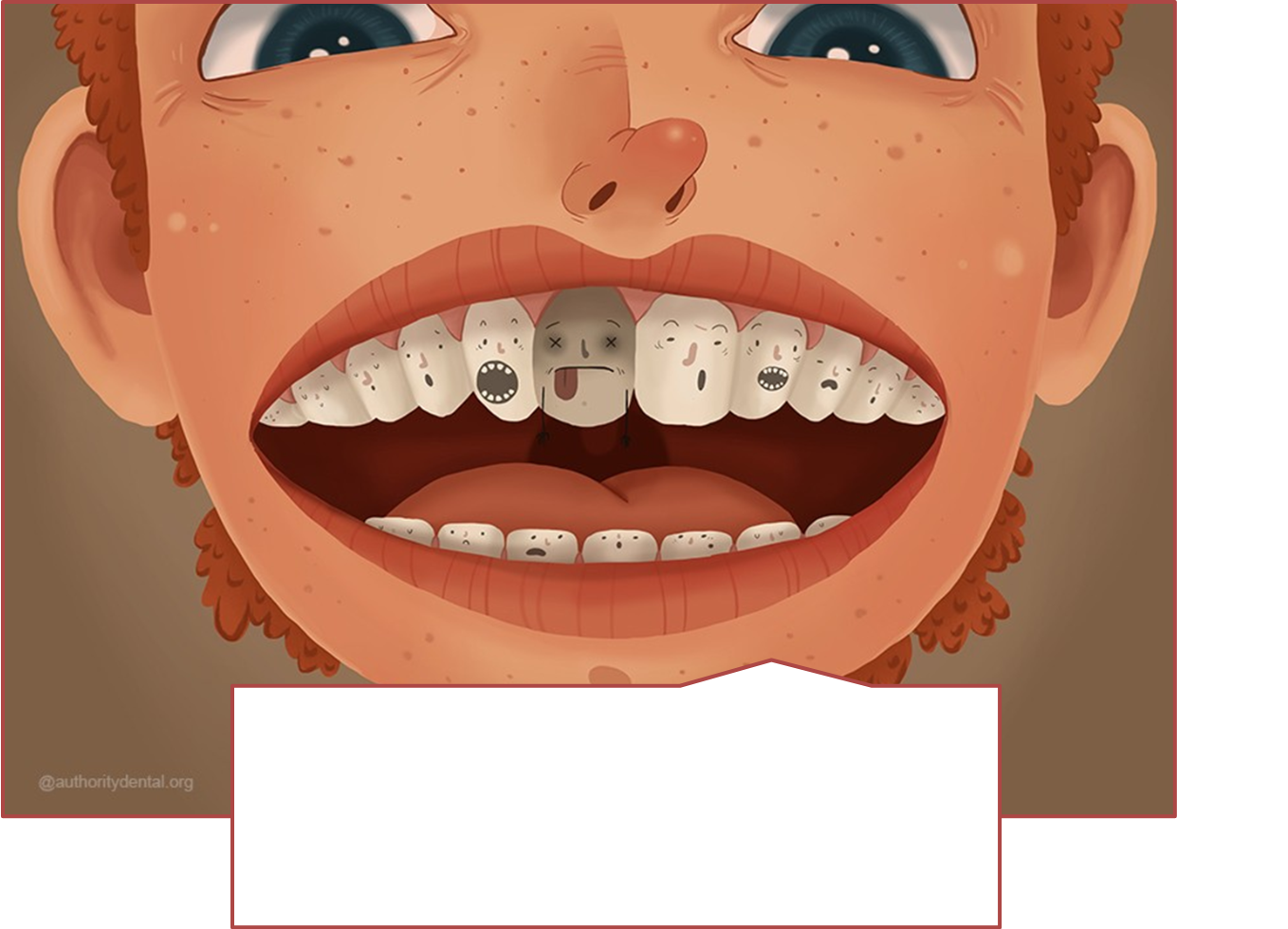 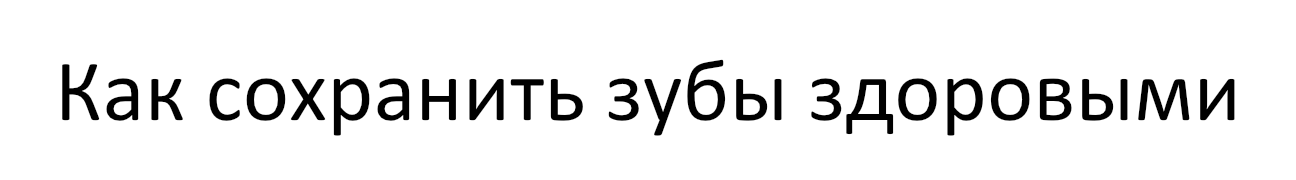 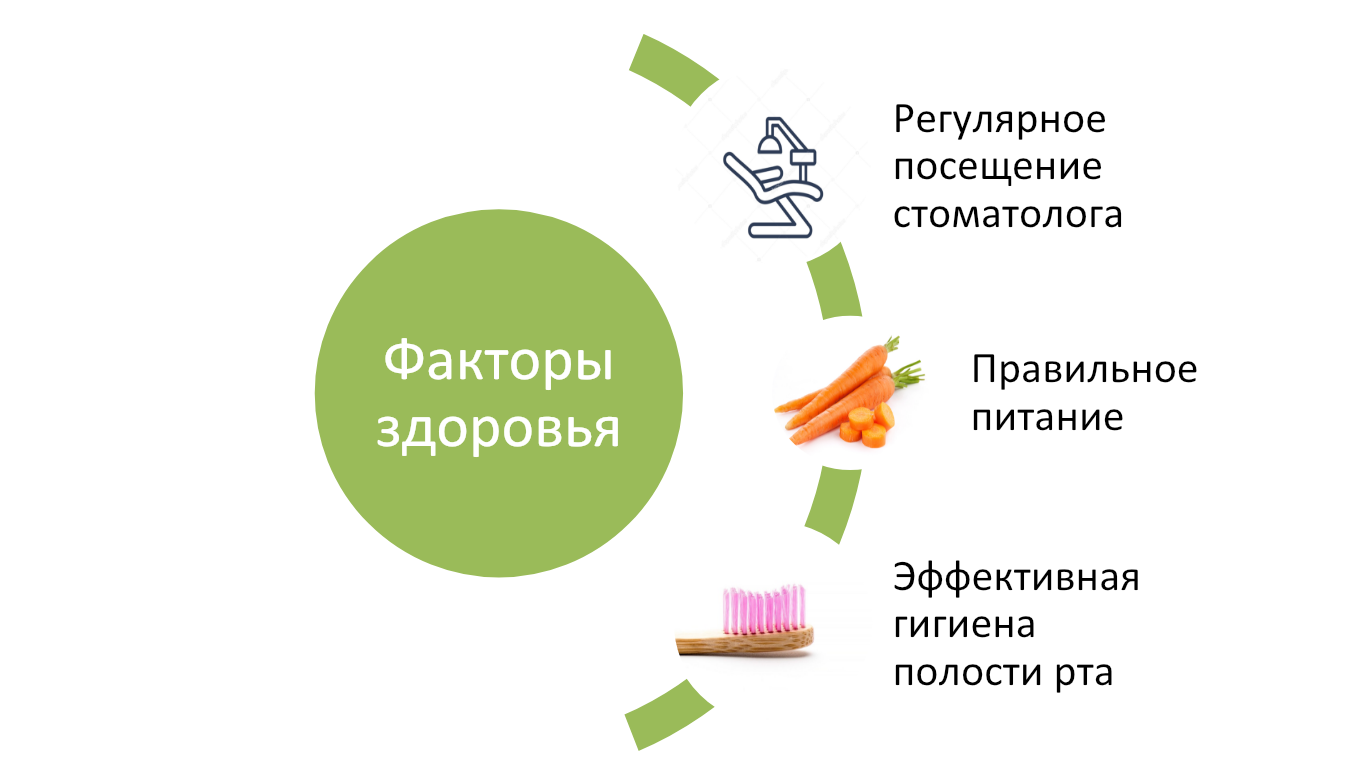 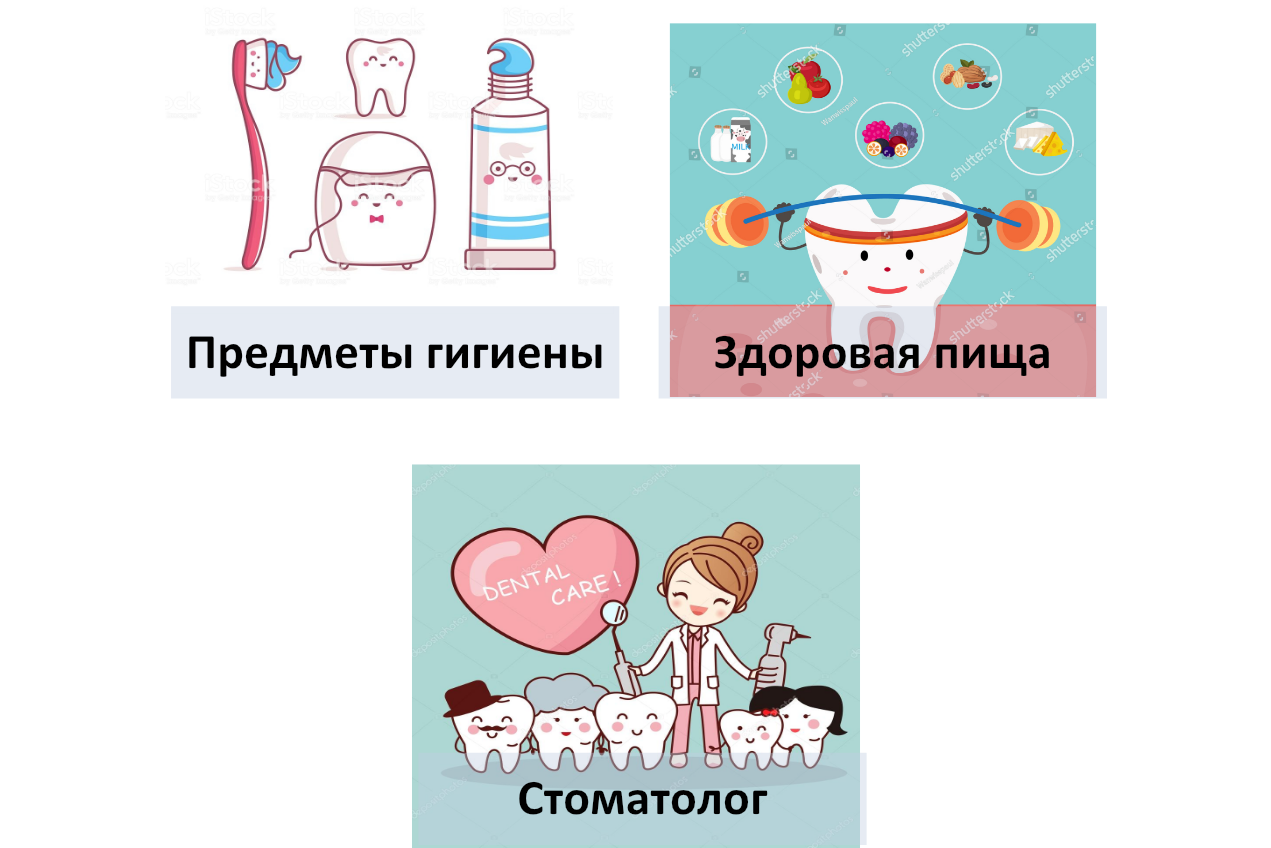 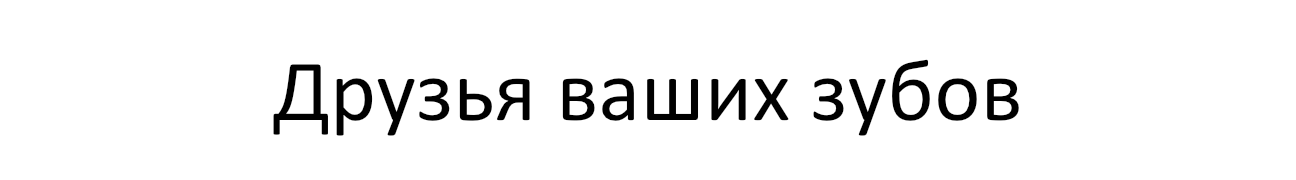 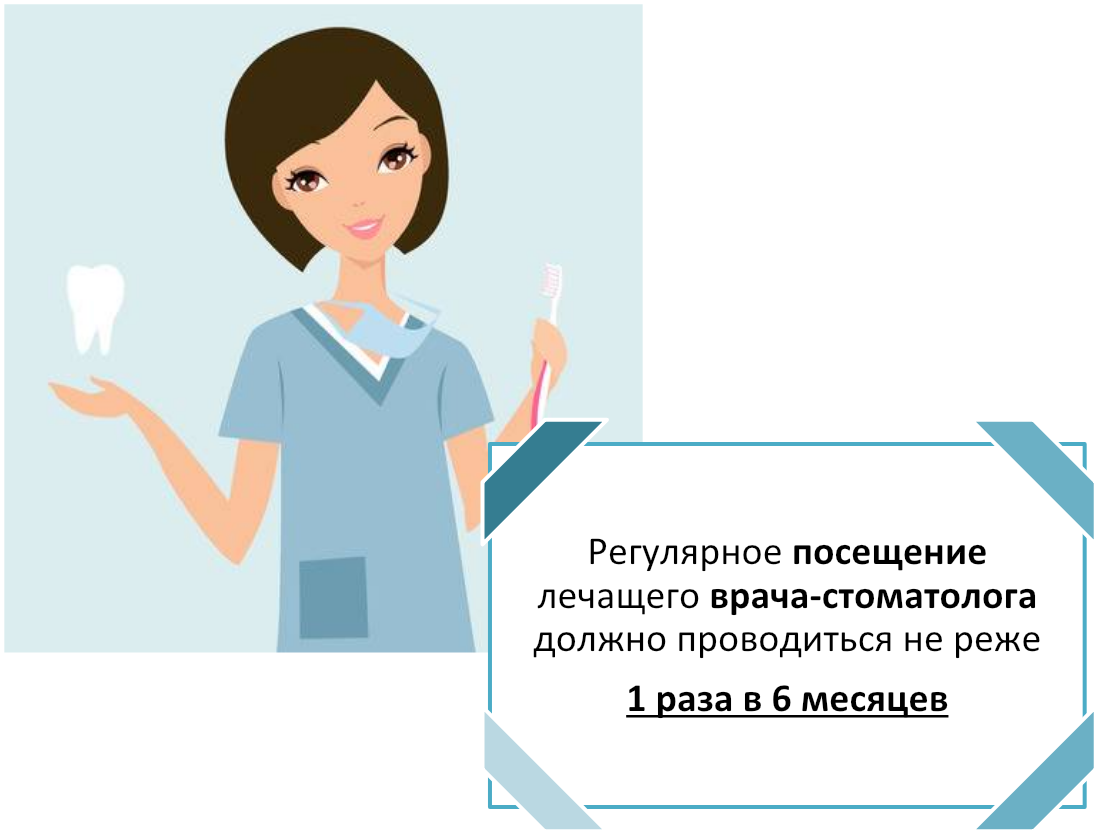 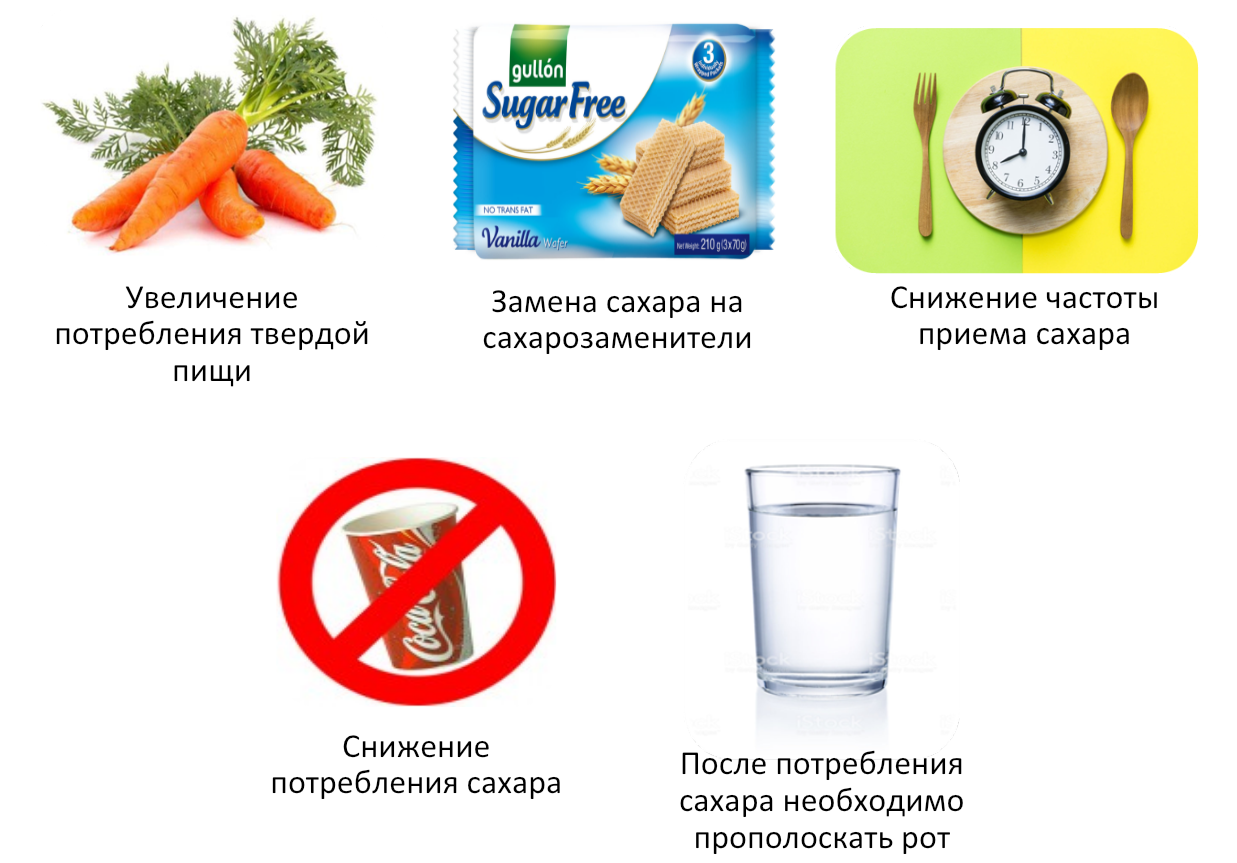 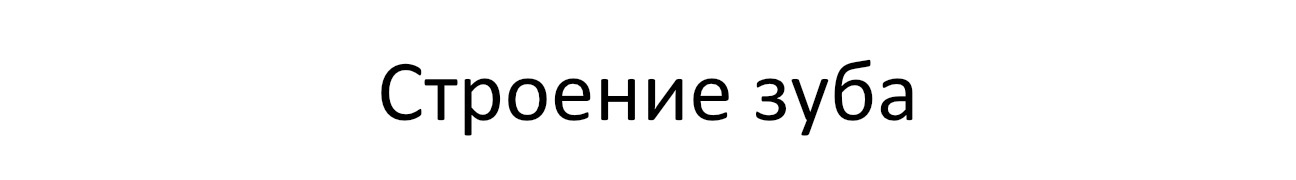 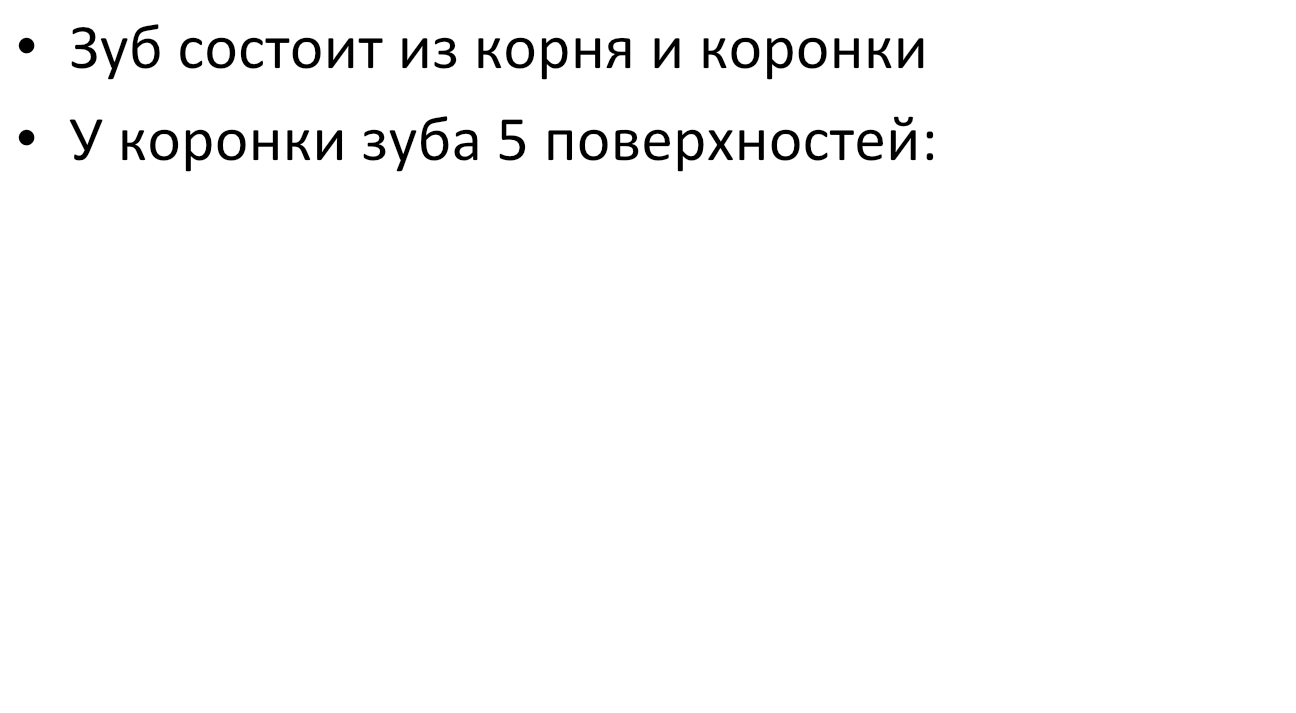 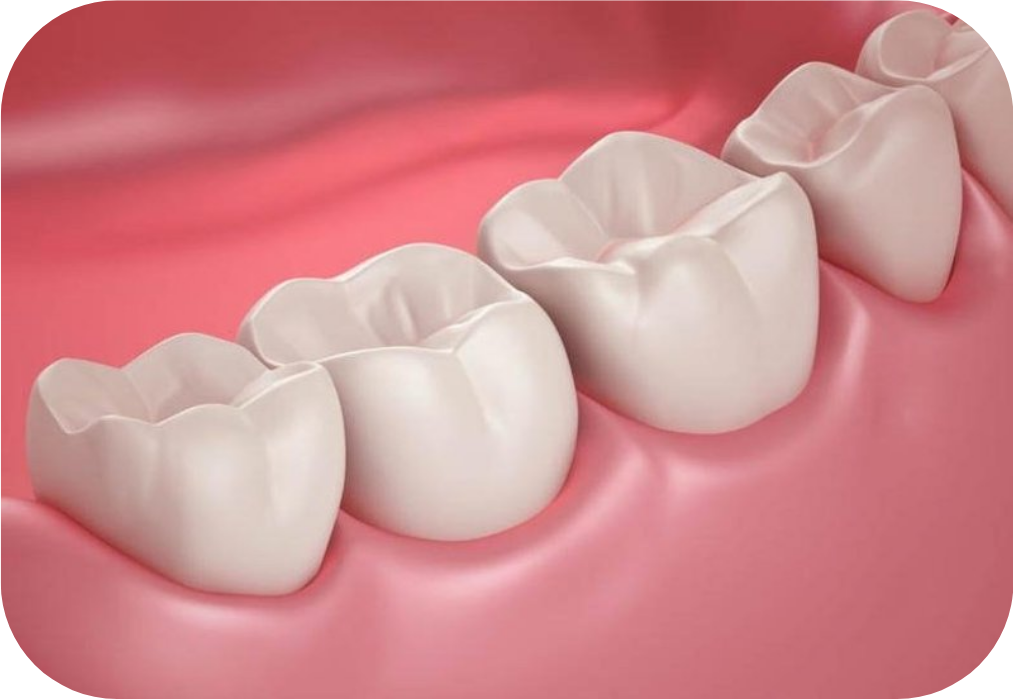 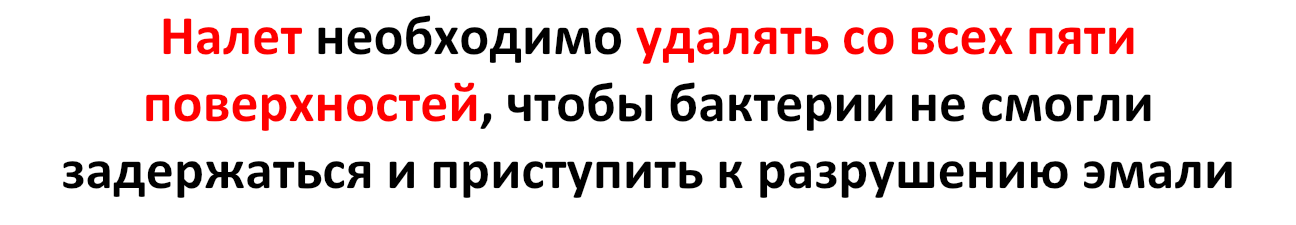 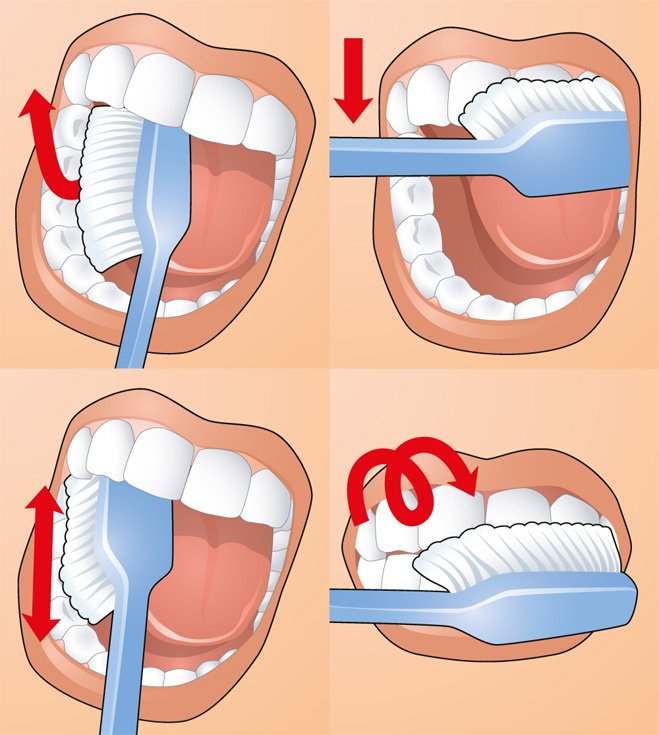 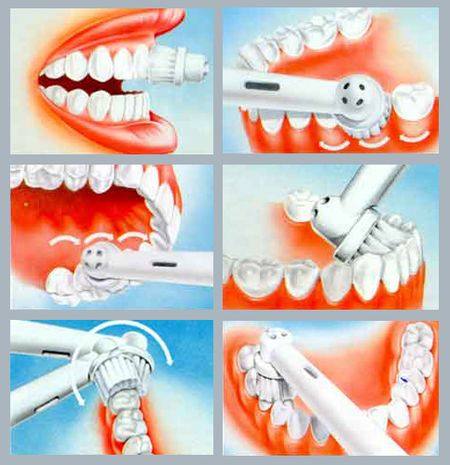 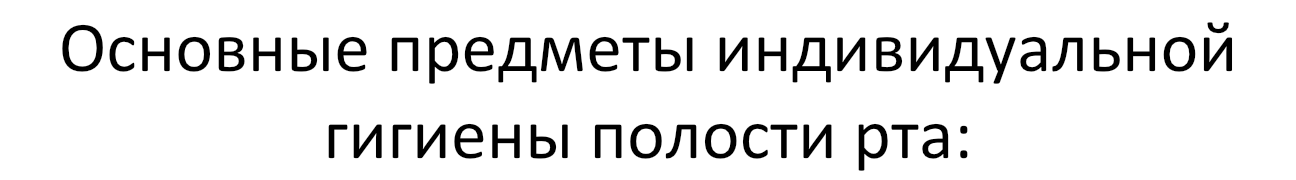 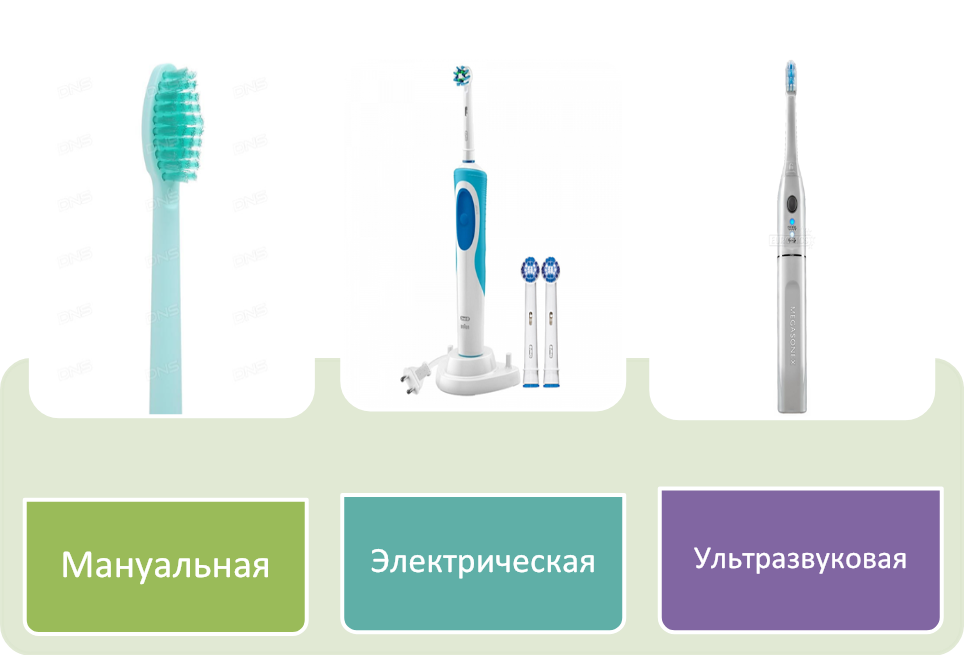 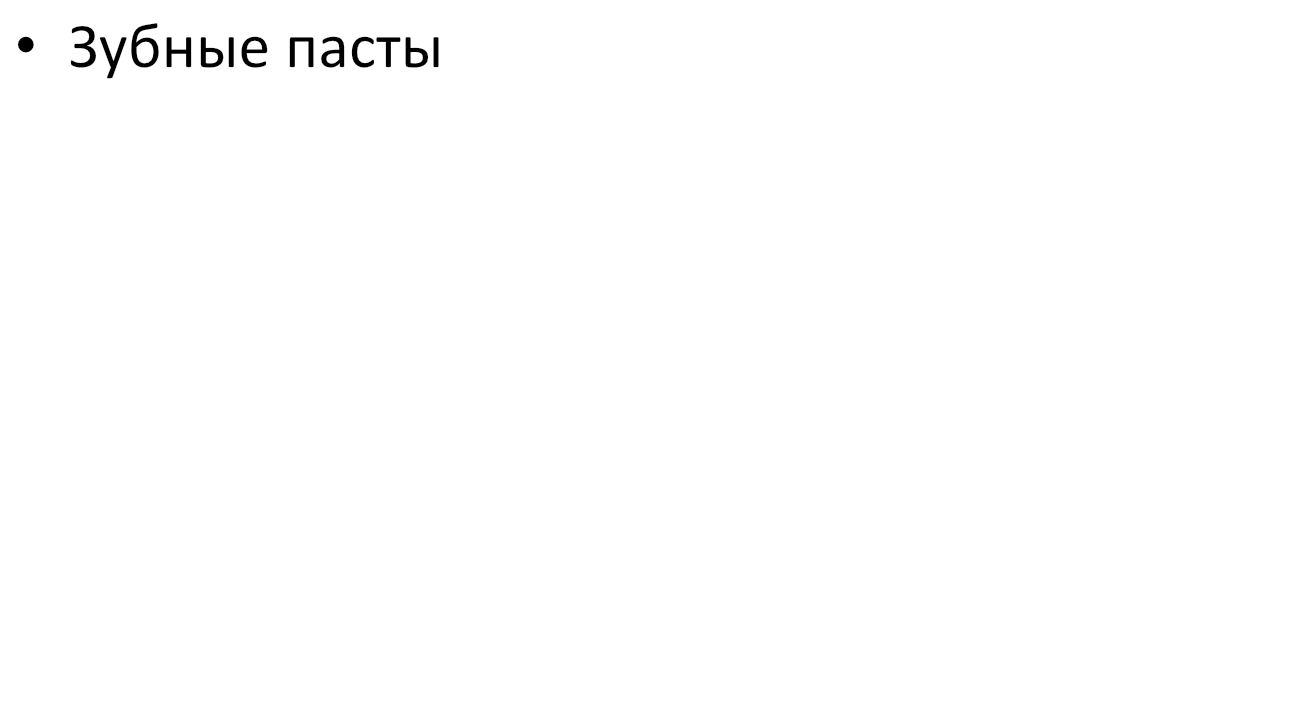 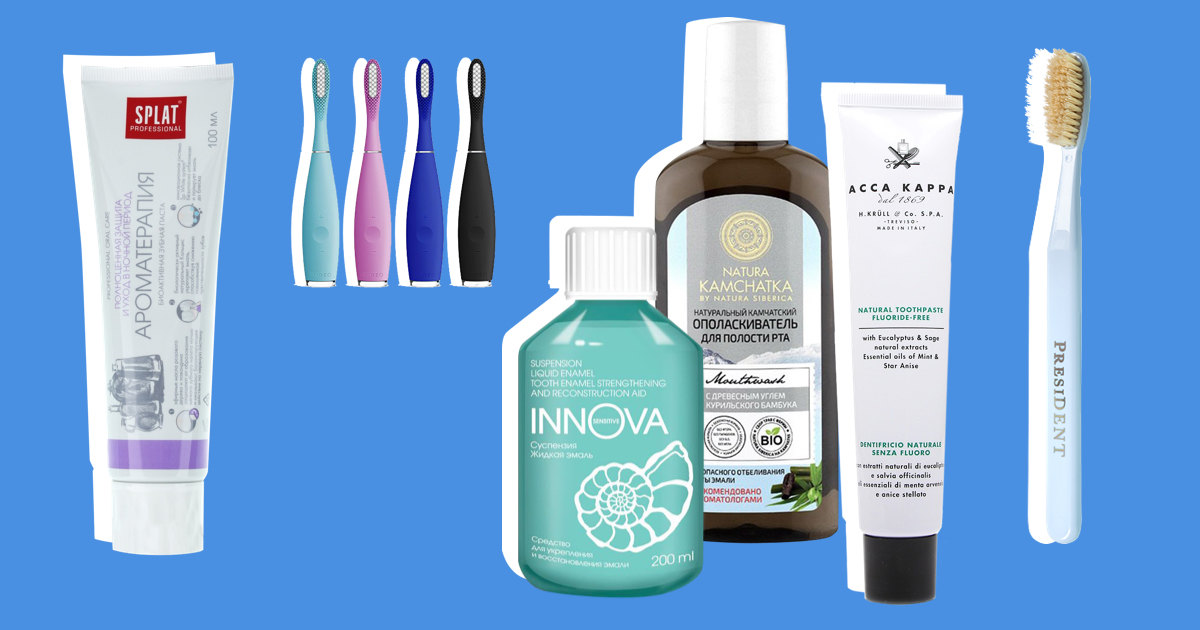 Спасибо за внимание!!!
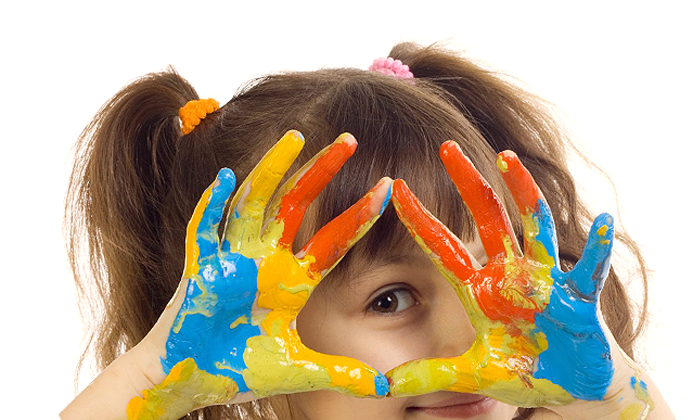